«Жил на свете Человек…
Святитель
 Николай 
Чудотворец».
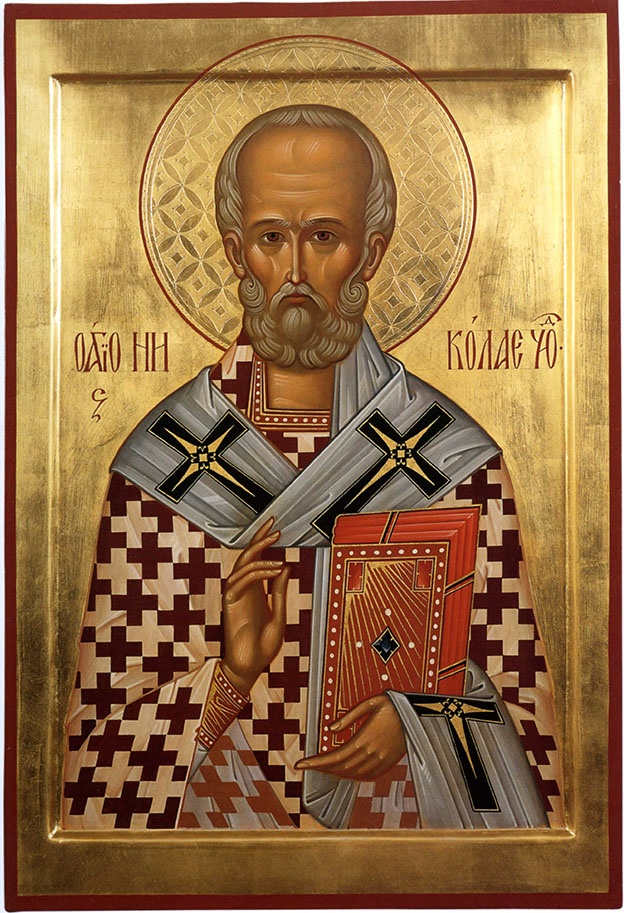 Автор: Соболев Никита,
ученик 5б класса
Руководитель: Галимович С.В.
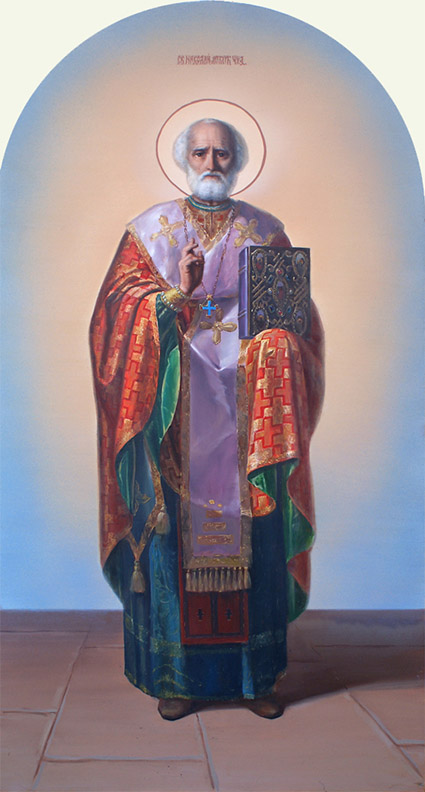 Святитель Николай, архиепископ Мир Ликийских, великий угодник  Божий и Чудотворец, глубоко чтим всем христианским миром и особенно у нас в России: почти в каждом русском городе есть Никольский  храм и в каждом селе - благодатные иконы святителя Николая.
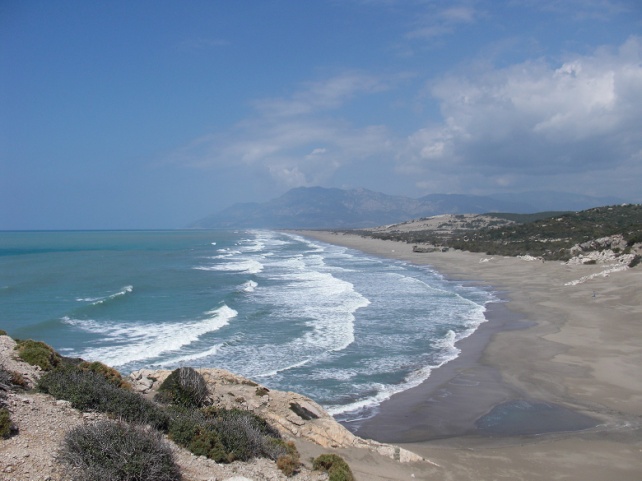 Он родился в городе Патаре, Ликийской области (на южном побережье Малоазийского полуострова), был единственным сыном благочестивых родителей Феофана и Нонны, давших обет посвятить его Богу.
Окрестности города Патары
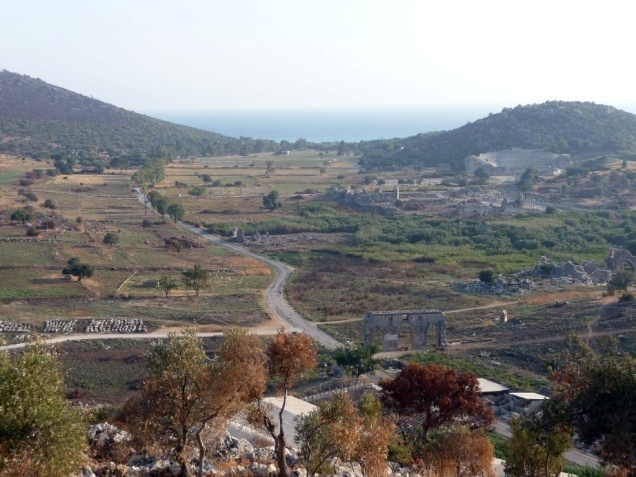 Вид руин древнего г. Патары 
(Анталия, Турция)
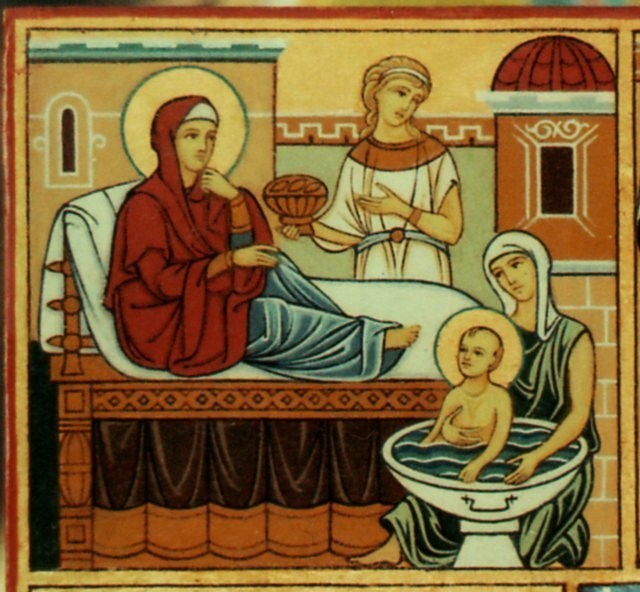 Плод долгих молитв к Господу бездетных родителей, младенец Николай, со дня рождения своего явил людям свет будущей своей славы великого чудотворца. Мать его, Нонна, после родов сразу исцелилась от болезни.
Рождение  Николая.
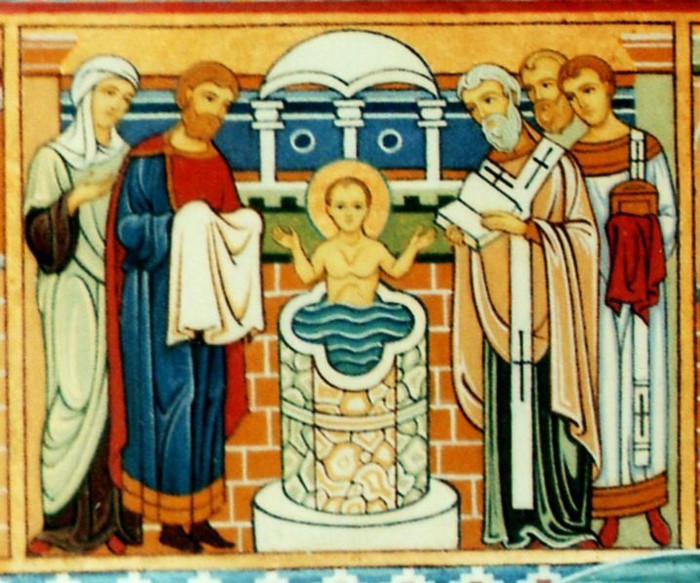 Новорожденный младенец еще в купели крещения простоял на ногах три часа, никем не поддерживаемый, воздавая этим честь Пресвятой Троице.
Крещение Николая
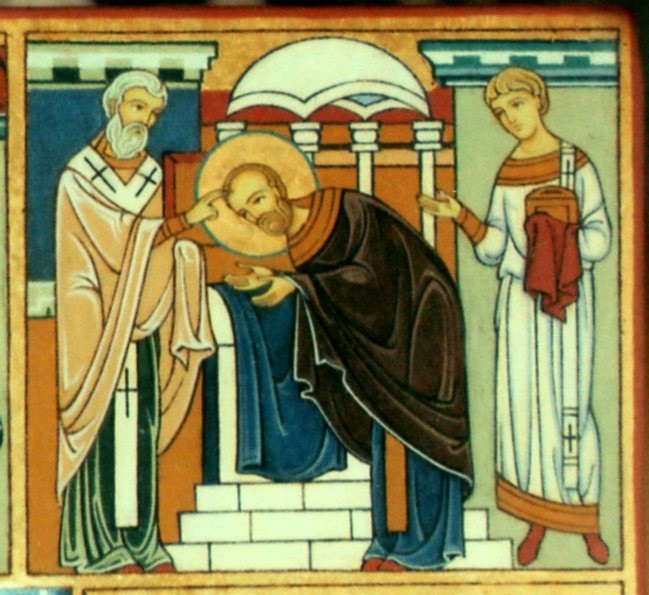 Подрастая, он все более устремлялся к Богу, подолгу проводя время в молитве. 
Св. Николай пребывал еще в юношеском возрасте, когда его дядя, епископ Патарский, возвел его в сан священника.
Поставление Николая 
во пресвитера.
По смерти своих родителей он раздал все свое имение бедным. Некто богатый городской житель, имевший трех взрослых дочерей, впал в крайнюю нищету и для своего обеспечения замышлял отдать их в беззаконный брак. Узнав об этом, св. Николай спас его, помог устроить его дочерей, три раза тайно бросая в окно по кошельку золота.
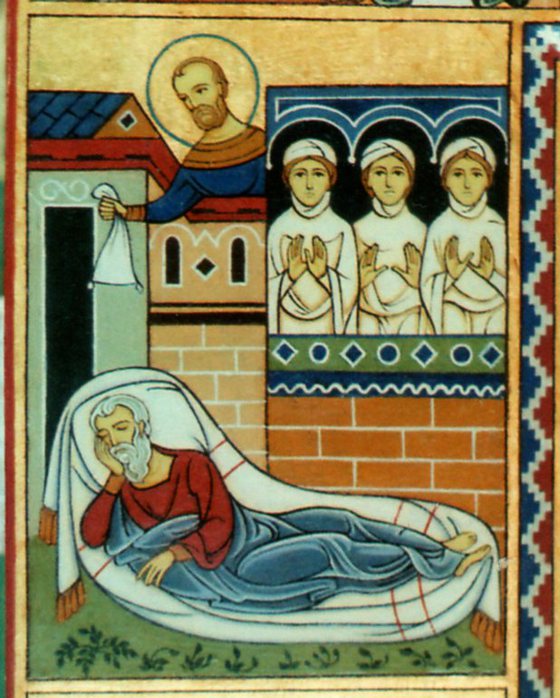 Святой Николай спасает от 
нищеты и позора трёх 
отроковиц и их отца
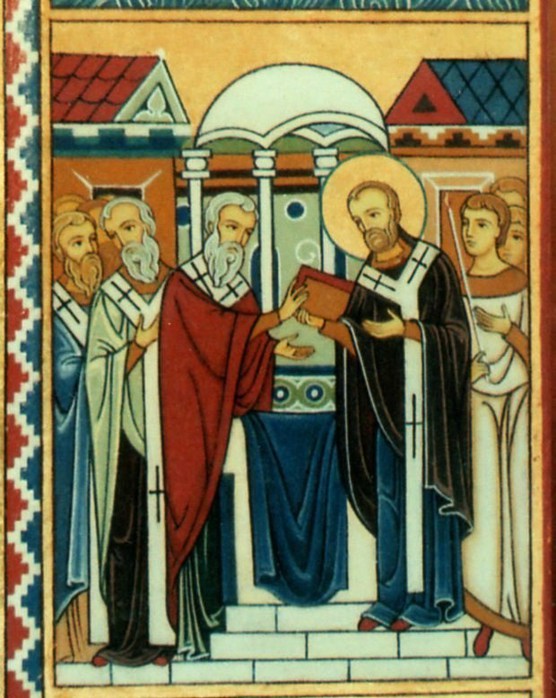 Молитва была услышана: старшему из них Господь открыл, что надо посвятить во епископа человека по имени Николай, который первым придет утром в храм. Так святой Николай, по воле Божией, стал первосвятителем Ликийской Церкви.
Рукоположение во 
архиепископа 
Мирликийского.
Спасение жителей Ликии от голода, когда святитель явился во сне купцу, вложил ему в руку три золотые монеты, попросил плыть в Миры и привезти туда зерно. Проснувшись утром, купец обнаружил в своей руке монеты, он понял, что сон был вещим и немедленно отправился выполнять повеления чудотворца.
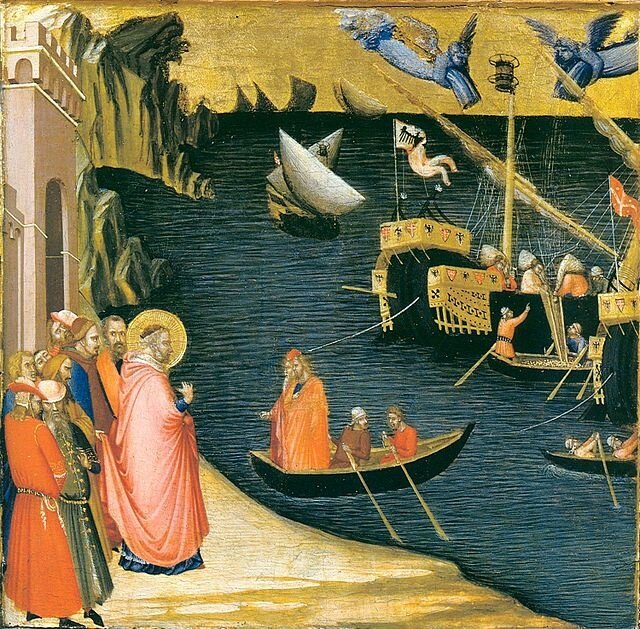 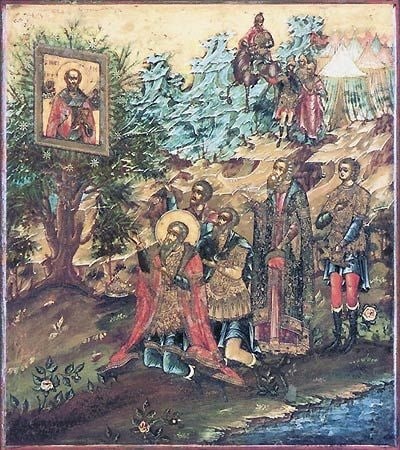 Князь Дмитрий Донской собрал войско для борьбы на Куликовом поле, для борьбы с монголо – татарами, когда Дмитрий прилёг отдохнуть, задремал и увидел сон. «Он стоит на холме, любуясь окружающим лесом. Как вдруг в листве мелькает лик святого. Дмитрий подходит поближе, раздвигает ветви и не верит своим глазам. Перед ним икона Николая Чудотворца. Дмитрий опускается перед ним на колени и долго молится о предстоящей победе».
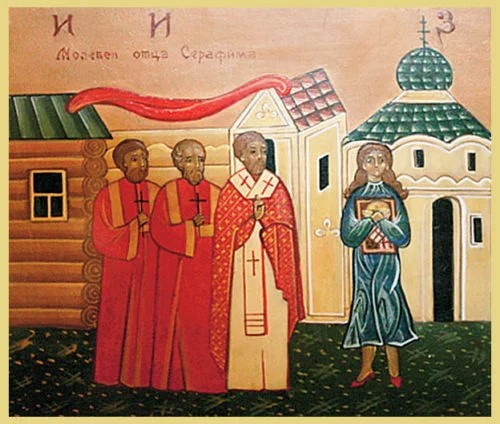 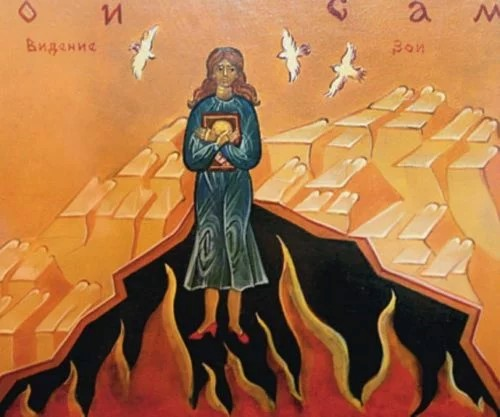 Стояние Зои: изображен молебен, после которого у Зои удалось взять из рук икону
Видение Зои во время стояния: современный иконописный сюжет
Федор Конюхов стал священником
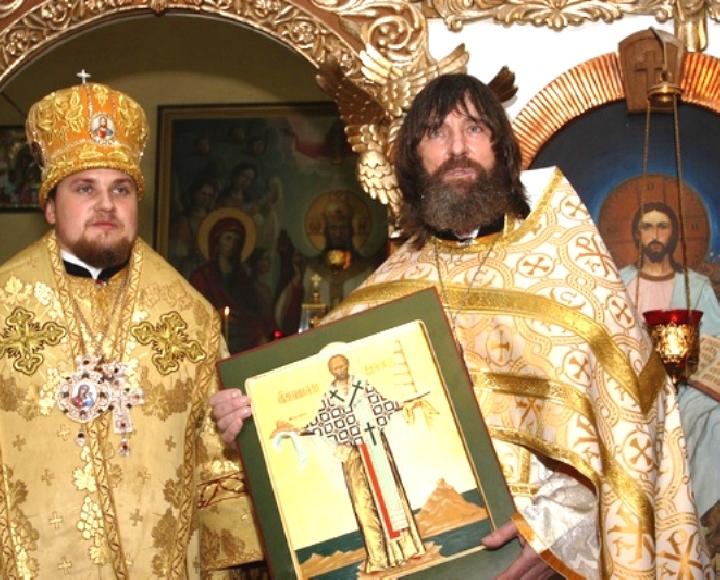 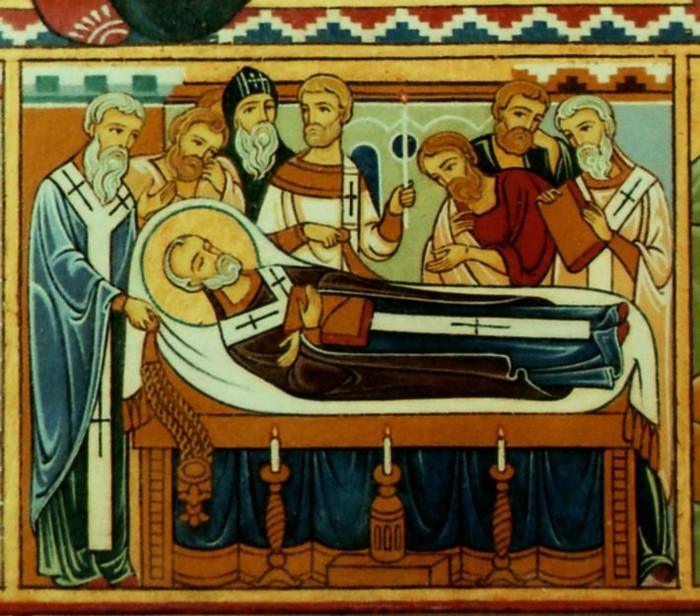 Святитель Николай окончил свой земной путь в Мирах и был погребен там в кафедральном соборе. В течение веков слава о его чудесах широко распространилась, и место, где покоились его святые останки, стало центром паломничества для христиан.
Кончина  святителя  Николая
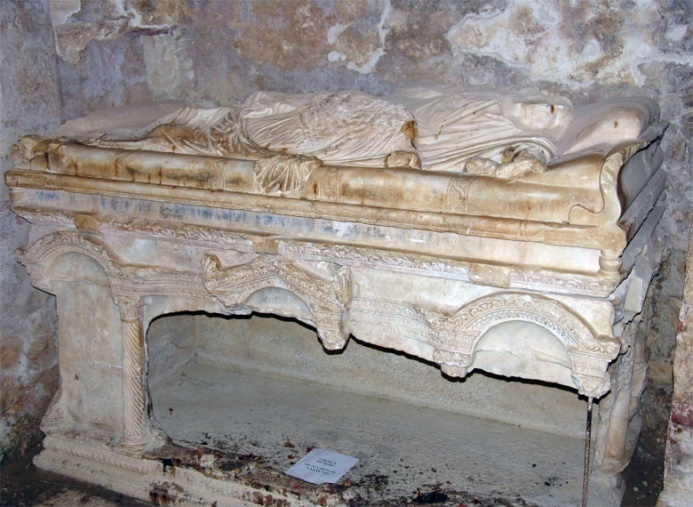 Расколотая мраморная гробница 
Святителя Николая 
в Мирах   Ликийских
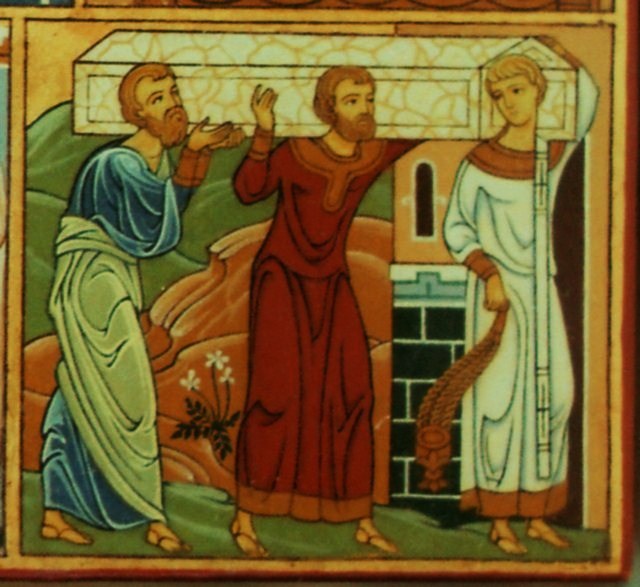 Но в одиннадцатом веке Мирами Ликийскими овладели сарацины, и мощи святого Николая были спешно и секретно перенесены в Бари в Италии.
Перенесение мощей  
святителя Николая  из 
                  Мир Ликийских в Бари.
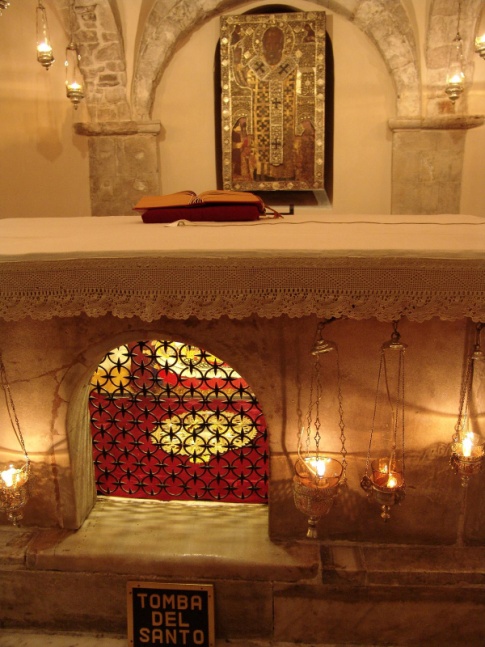 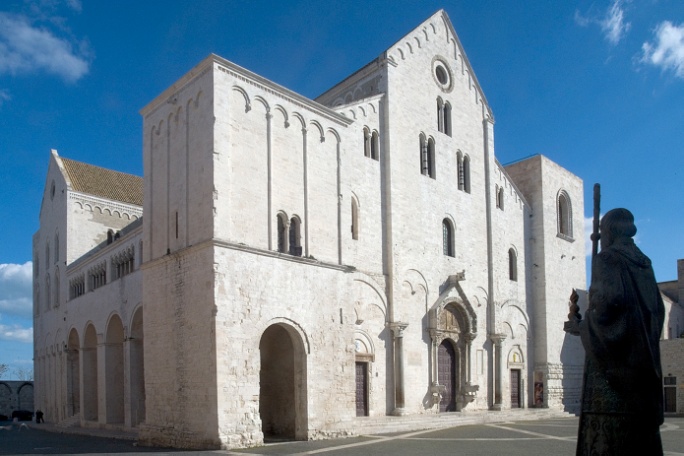 Базилика Сан Никола, в 
которой покоятся мощи св. Николая 
(г.Бари, Италия)
Рака с мощами св. Николая 
(Базилика Сан Никола, г.Бари, Италия)
Около шестнадцати веков прошло с тех пор, как жил  и подвизался на земле святитель и Угодник  Божий  Николай, великий Чудотворец, архиепископ Мирликийский, которого теперь чтит и прославляет весь христианский мир за его ревность по вере, добродетельную жизнь и бесчисленные чудеса, совершаемые им и до сих пор всем, прибегающим к нему с верой в его помощь и милосердие Божие.
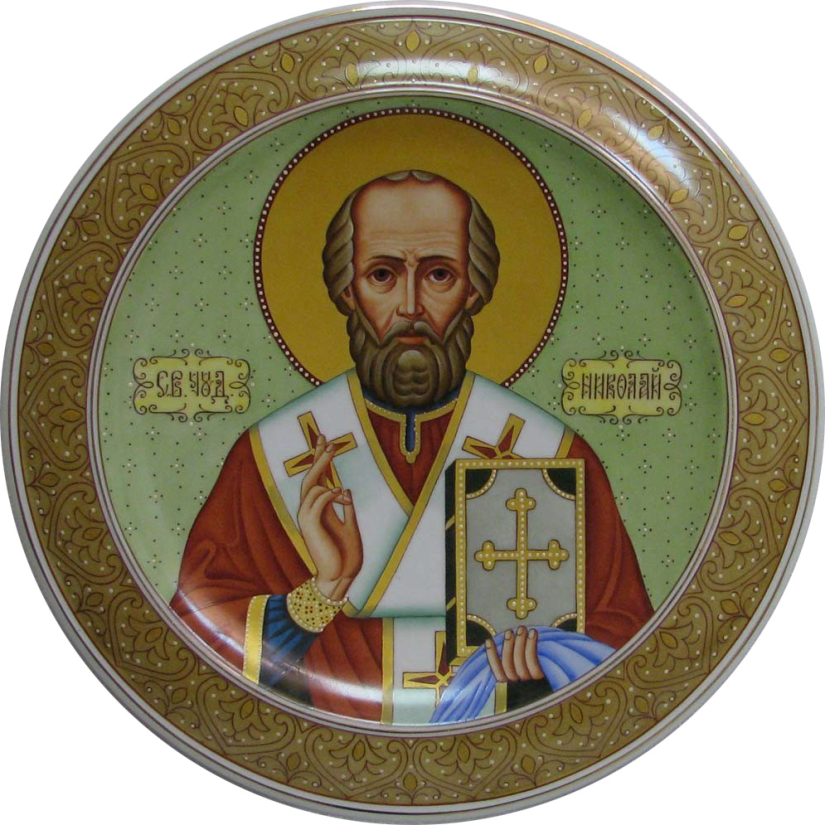 Церковь Николая Чудотворца
Д. Бабье
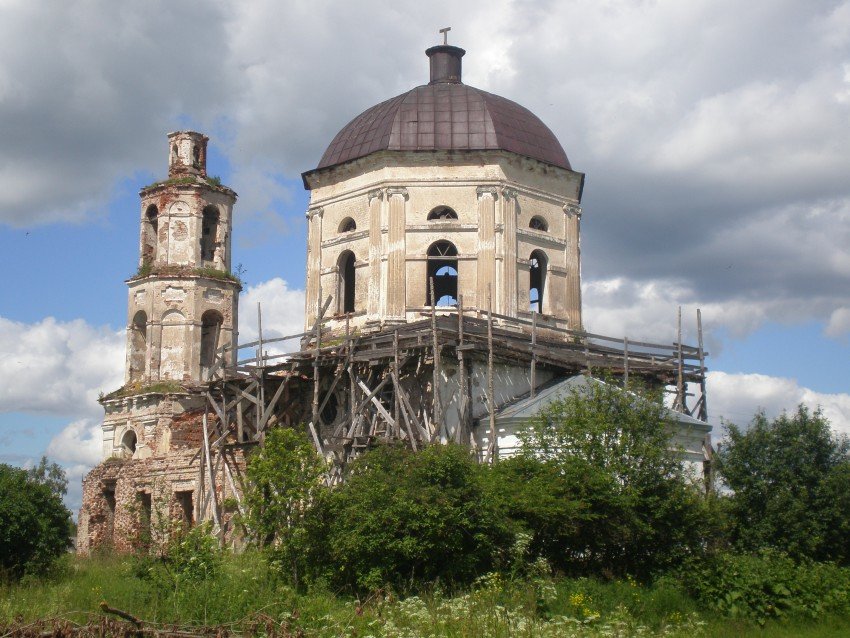 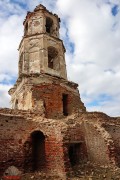 Никольская церковь – каменный храм Удомельского благочиния Бежецкой епархии в деревне Бабье. Построен и освящен в 1823 г. Первое свидетельство о стоявшей здесь церкви содержится в писцовой книге за 1583 г., где упомянут погост близ сельца Чурибышево (ныне Цирибушево) с деревянным храмом Николая Чудотворца.
Храмы в честь Святого Николая Чудотворца
 в Тверской области
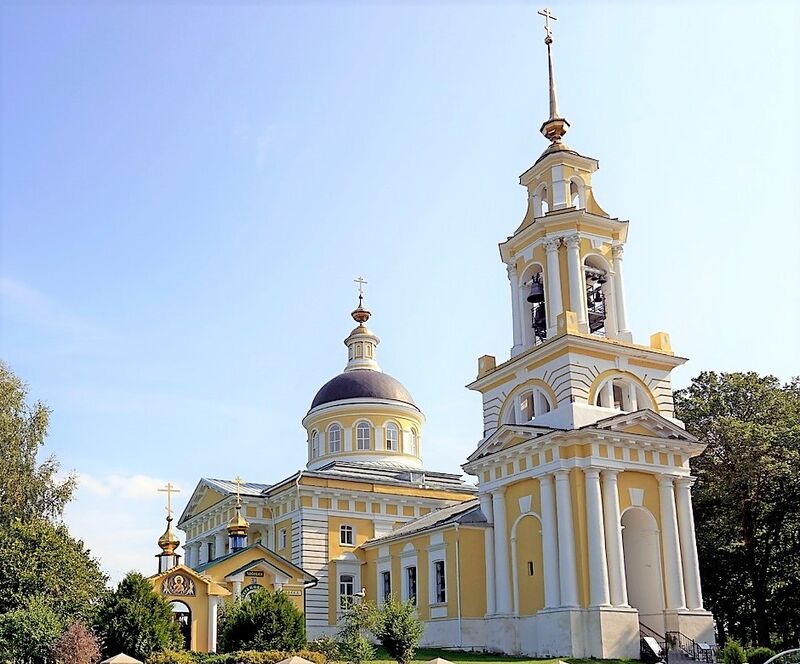 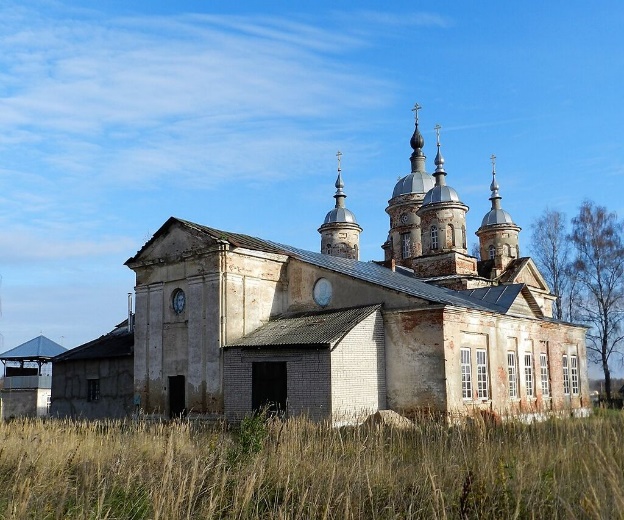 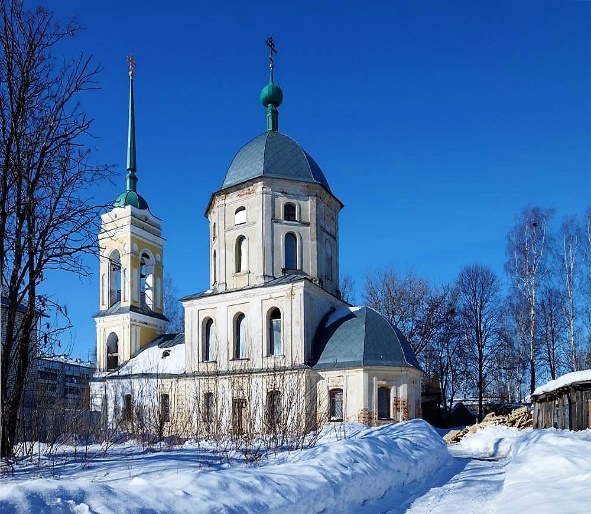 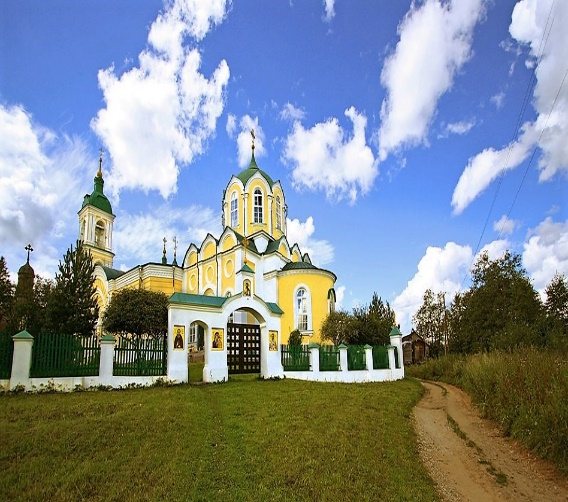 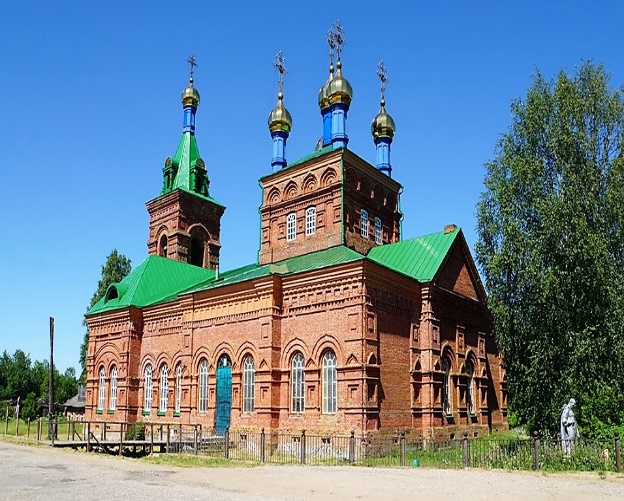 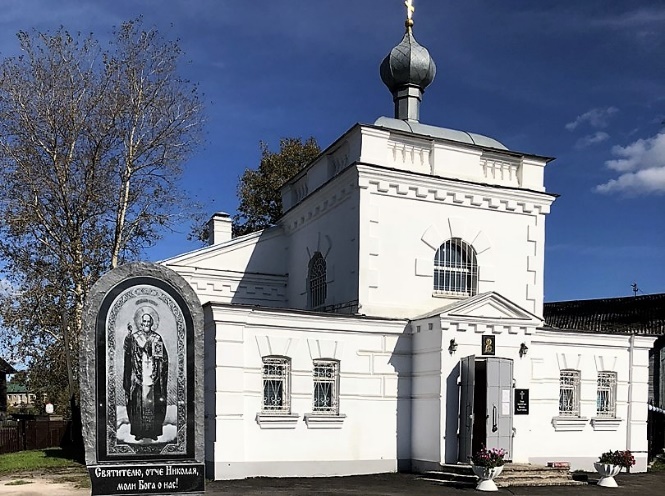 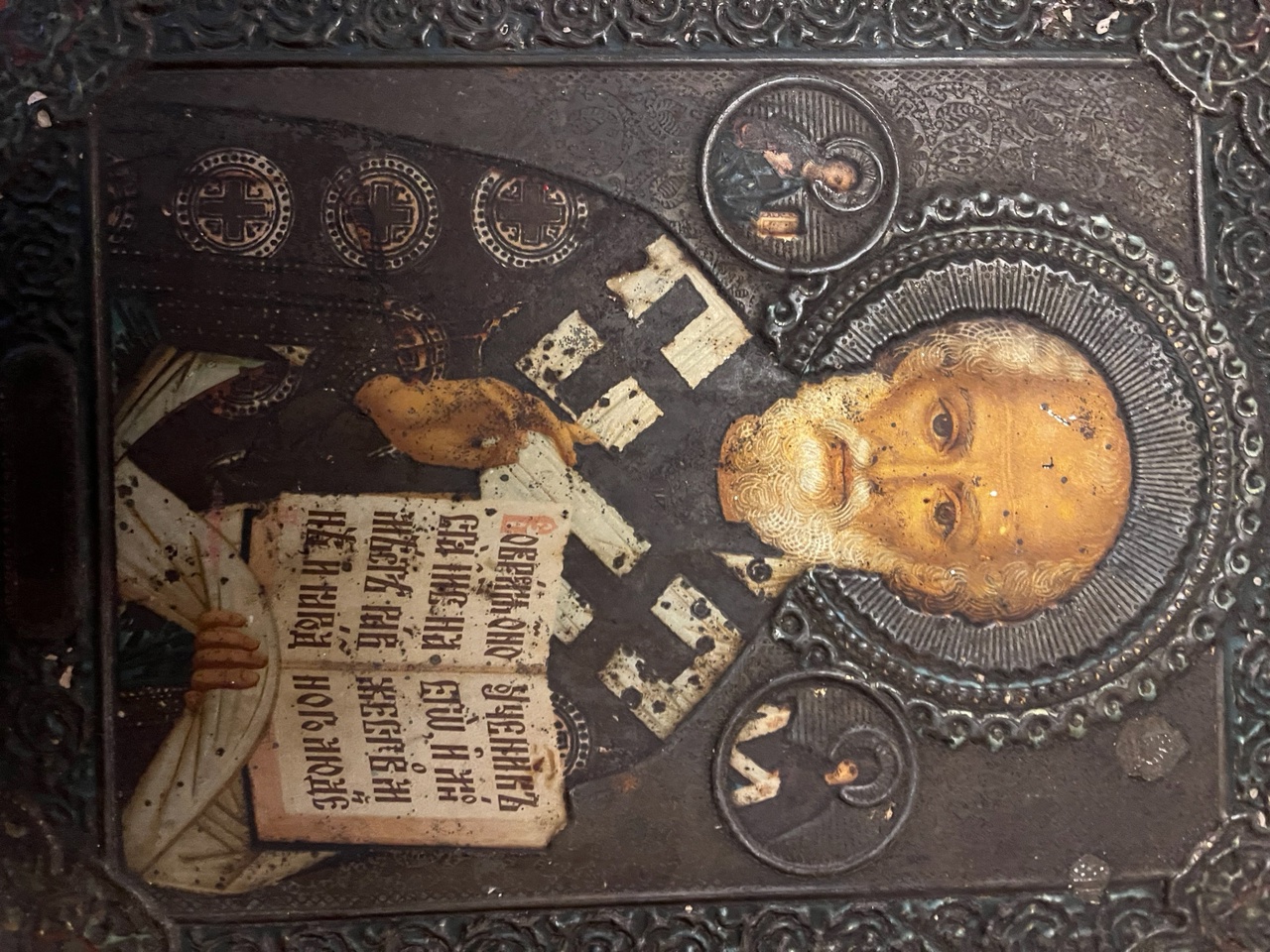 Вот такая икона Николай Чудотворца есть в моей новой семье. 
Эта икона очень важна для нас, для всей нашей семьи.
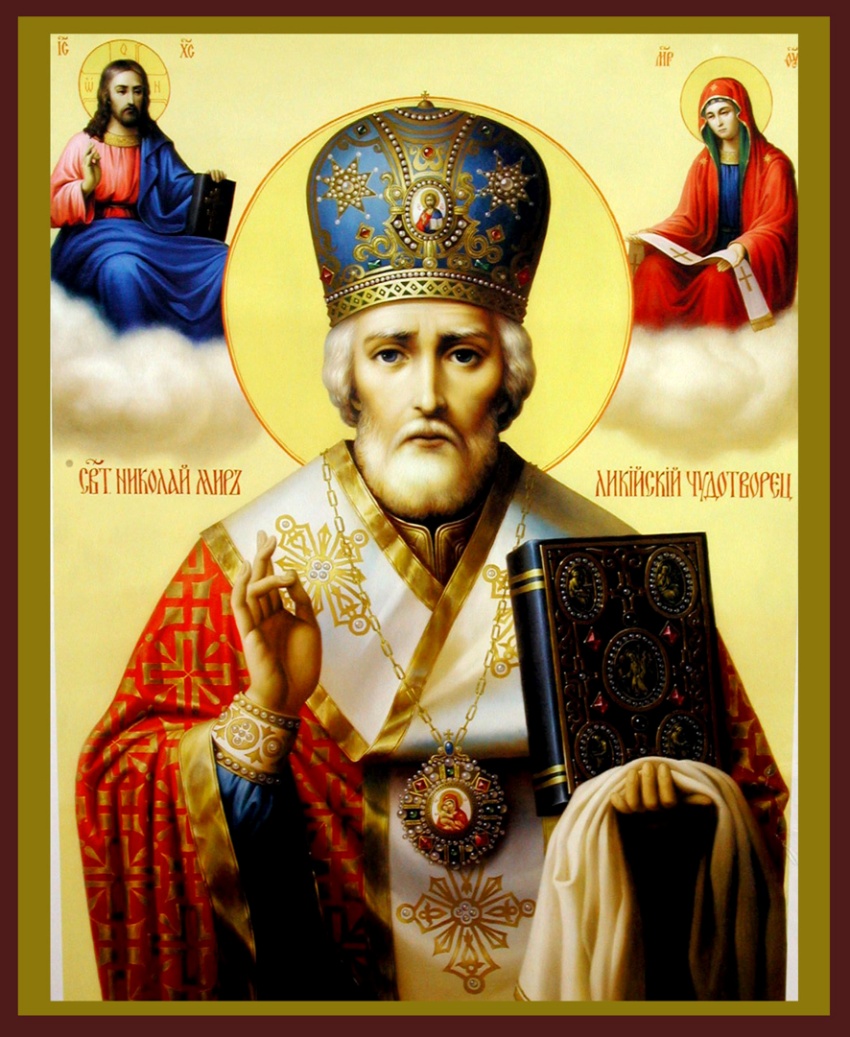 Вся Русь любила этого святого 
 И любит ныне в веке скоростей, 
 Спасает он людей со дна морского, 
 Со дна мирского и со дна страстей. 
 Старушка молит - будет в утешенье, 
 Ребенок  просит - и ему дает, 
 И узнику пошлет освобожденье, 
 И путника в дороге поведет. 
 Не все еще погибло в мире этом, 
 Не все еще терпенье через край –
 Спешит в беде на помощь тихим светом
 Святой Угодник Божий - Николай. 

                           Нина  Карташева
• 7–11 марта — город Тверь, Спасо-Преображенский кафедральный собор (7 марта, 17:00 — встреча мощей у Спасо-Преображенского кафедрального собора, г. Тверь, 11 марта в 15:00 проводы из собора).• 11–13 марта — г. Кашин, Николаевский Клобуков женский монастырь (11 марта в 17:00 встреча в Николаевском Клобуковом монастыре, 13 марта утром, после Божественной литургии, отправка в Вышний Волочëк).• 13–15 марта — г. Вышний Волочёк, Казанский женский монастырь (прибытие мощей 13 марта во второй половине дня, 15 марта убытие святых мощей в Санкт-Петербург).
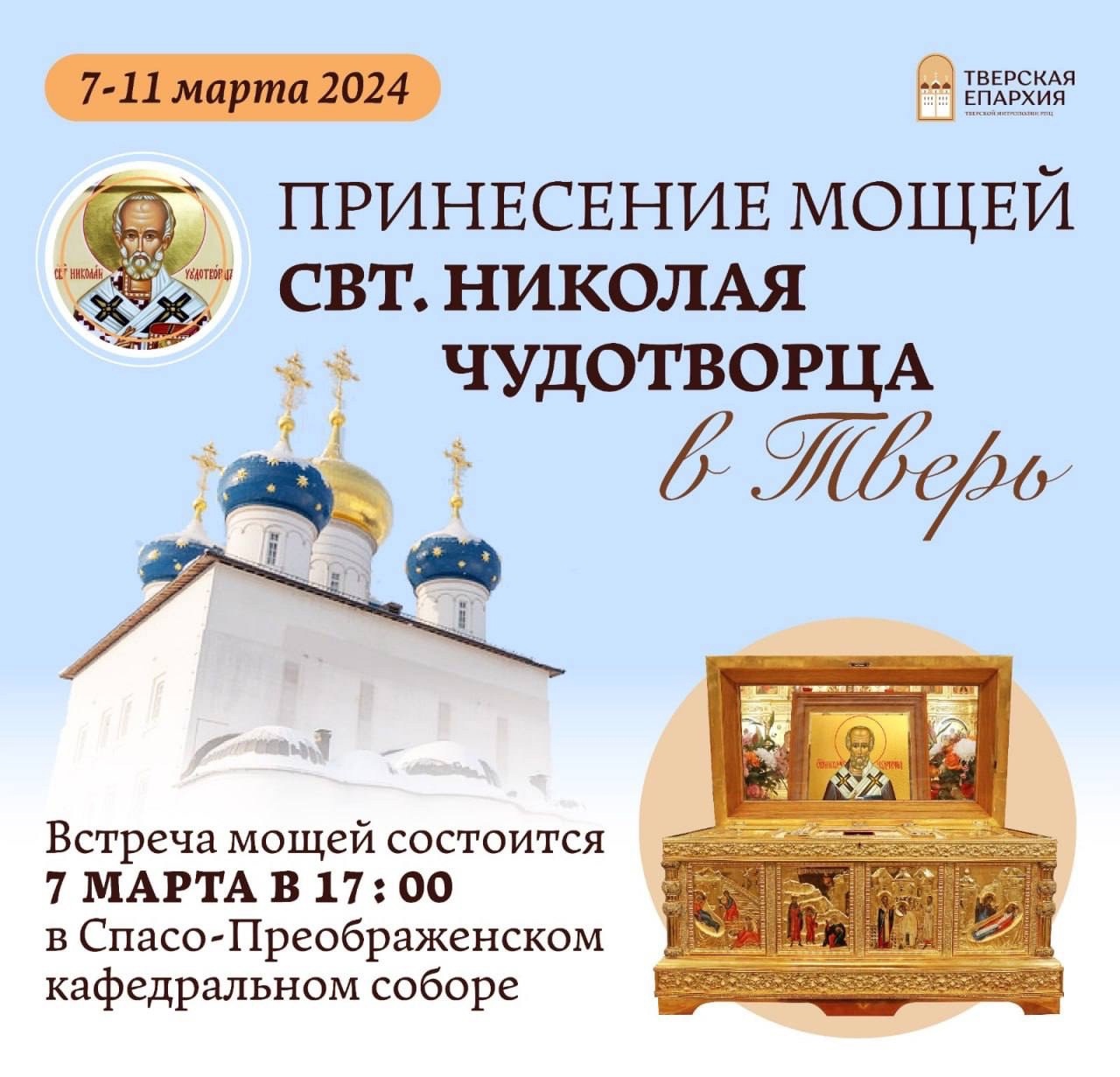 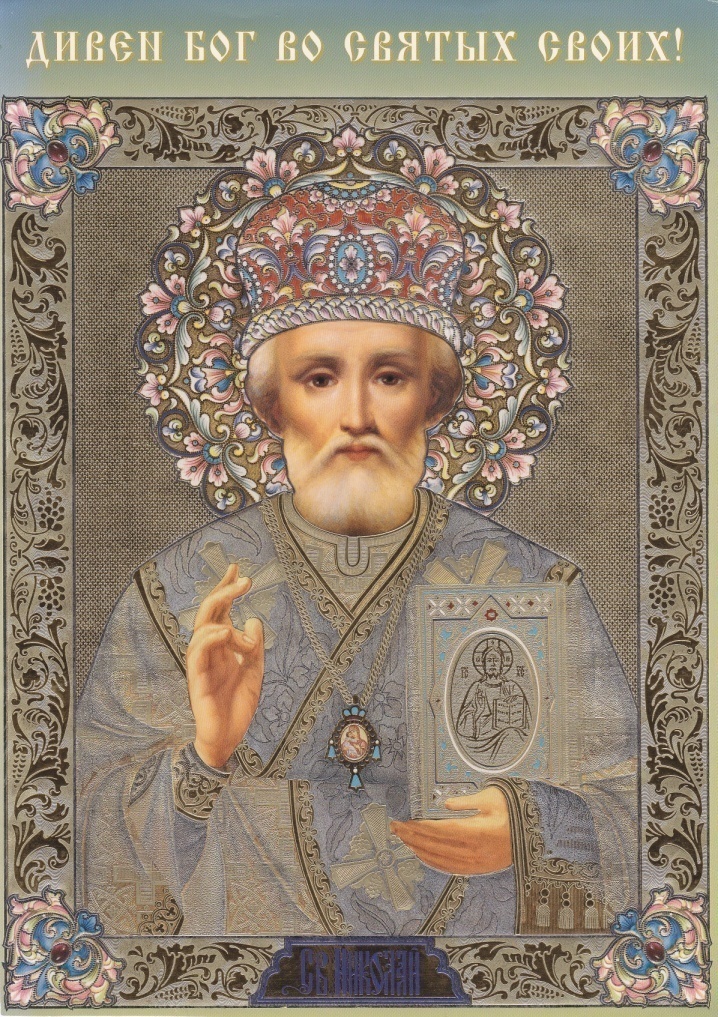 Святителю отче Николае, моли Бога о нас!